EAKR- ja JTF-hankkeidenmuutoshakemuksia koskeviaohjeita tuen saajille
elokuu 2024


Pohjois-Savon liitto
Johdanto
Diasarjassa on annettu ohjeita käynnissä oleville EAKR- ja JTF-hankkeille muutoshakemusten tekemistä varten.

Diasarjan lopussa on kysymys-vastaus osio. Niistä voi löytyä vastauksia askarruttaviin kysymyksiin.
Miten liikkeelle
Ole aina ensin yhteydessä hankkeen rahoittajayhteyshenkilöön muutostarpeesta
Muutostarve tulee käsitellä ohjausryhmässä. Jos muutoshakemuksessa on kyse kiireellisestä muutoksesta, tulee ohjausryhmän käsitellä muutoshakemus mahdollisimman pian hakemuksen vireilletulon jälkeen
Muutoshakemuksen tehdään EURA2021:ssä
Muutos tulee voimaan aikaisintaan siitä, kun hakemus on jätetty viranomaiskäsittelyyn EURA2021:ssä (tullut vireille).
Muutoshakemuksista huomioitavaksi
Hankesuunnitelman muutokset tulee olla päätöksellä hyväksytty ennen kuin siihen liittyviä kustannuksia voi hakea maksuun.
Tuen saajan ei tule jättää tuen maksamista koskevia hakemuksia, joihin sisältyy päätöksellä hyväksymättömiä kustannuksia.
Maksatushakemus saa sisältää vain sellaisia kustannuksia, jotka ovat voimassa olevan tukipäätöksen mukaisia.
Tästä syystä muutoshakemus ja maksatushakemus eivät voi olla auki samaan aikaan EURA2021:ssä
Milloin muutoshakemus tarvitaan 1/2
Kun hanketta tai sen osaa ei voida toteuttaa hyväksytyn tukipäätöksen ja hankesuunnitelman mukaisesti tai on jokin muu tarve muuttaa hankkeen sisältöä tarkoituksenmukaisemmaksi  
Tuntien siirto seuraavalle toimintavuodelle (yksikkökustannusmalli)		
Tästä on tarkemmin tämän diasarjan dioissa myöhemmin  
Hankkeelle tarvitaan jatkoaikaa
Muutokset tehtävänkuvissa
Huom! Tehtävänkuvan työtunteja voi tehdä hankkeen toteutusaikana riippumatta hankehenkilön tehtävän aloitusajasta. Tehtäväkohtainen aloitusaika on arvio. Työtunnit eivät kuitenkaan voi ylittyä hyväksytystä tuntimäärästä ja ne tulee kohdentua oikealle toimintavuodelle.
Hankkeen ulkopuolinen rahoitus muuttuu
Milloin muutoshakemus tarvitaan 2/2
Flat rate 7 % ja flat rate 1,5 % -hankkeet: Jos muutos ylittää 20 % tukipäätöksessä hyväksytyn kustannuslajin kokonaismäärästä tai jos kustannuslajin muutos ylittää muutoksen takia 10 000 euroa  
KUSTANNUSLAJI = esim. ostopalvelut, matkakustannukset
Tätä ei sovelleta palkkojen yksikkökustannukseen / tuntimääriin.
Tätä ei sovelleta flat rate 40 % -hankkeisiin.
Ryhmähankkeessa tapahtuu muutoksia tuen saajissa; joku toteuttajista ei täytä tuen saajan edellytyksiä
De minimis –hankkeessa toimenpiteisiin osallistuu uusia yrityksiä tai hanke muuttuu De minimis –hankkeeksi.
Milloin muutoshakemusta ei tarvita
Flat rate 7% ja flat rate 1,5 % -hankkeet:
Kustannuslaji ylittyy enintään 20 % hyväksytyn kustannuslajin kokonaismäärästä tai ylitys on enintään 10 000 euroa kustannuslajin kokonaismäärästä.
KUSTANNUSLAJI = esim. ostopalvelut, matkakustannukset.
Tätä ei sovelleta palkkojen yksikkökustannukseen / tuntimääriin.
Tätä ei sovelleta flat rate 40 % -hankkeisiin.
Jos hanke toteutuu pienempänä kuin tukipäätöksessä on hyväksytty
Tehtävänkuvassa oleva henkilö vaihtuu, mutta tehtävänkuvan sisältö pysyy samana.
Tulosta EURA2021:sta tehtävänkuva ja päivitä nimitiedot, tallenna hankeaineistoon
Ilmoita hankkeen yhteyshenkilölle muutoksesta
Työntekijän arvioitu työskentelyajankohta muuttuu hankesuunnitelmassa esitetystä
Tehtäväkuvassa ilmoitetaan arvioitu työn tekemisen ajankohta, tosiasiallinen ajankohta voi olla aiempi tai myöhempi, huomioiden kuitenkin hankkeen kesto ja se, että työtunnit kohdistuvat oikealle toimintavuodelle (tuntimäärät eivät voi ylittyä).
Mitä ei voi muuttaa?
Kustannusmallia  
Palkkakustannusten ilmoitustapaa  
Matkakustannusten ilmoitustapaa
Ryhmähankkeessa kustannuksia tai tukea ei voi siirtää osatoteuttajalta toiselle - tuki on myönnetty kullekin tuen saajalle erikseen 
Hankkeille ei voida myöntää lisärahoitusta (Pohjois-Savon liiton päätös voimassa toistaiseksi) 
Hankkeen aloituspäivää voi muuttaa vain, jos se on tulevaisuudessa ja hanke ei ole vielä käynnistynyt
Kertakorvaushankkeessa vain toteutusaikaa voidaan muuttaa – mitään muuta ei
Palkkojen yksikkökustannusmalli (tuntitaksa): Toimintavuosi
Hankkeelle tehtäviä tunteja seurataan toimintavuosittain
TOIMINTAVUOSI = Hankkeen aloituspäivästä 12 kk.

Esim. Hankeen toteutusaika on 1.9.2022-30.6.2025 =>
1.toimintavuosi on 1.9.2022-31.8.2023
2.toimintavuosi on 1.9.2023-31.8.2024
3.toimintavuosi on 1.9.2024-30.6.2025

Ei siis kalenterivuoden mukaan paitsi, jos hanke on alkanut 1.1.
Palkkojen yksikkökustannusmalli (tuntitaksa): Muutokset
Muutoshakemuksella voi lisätä uuden tehtävän tai poistaa olemassa olevan tehtävän
Vain tukipäätöksessä määritellyille tehtäville voidaan hankkeelta maksaa palkkaa.
Kahden eri henkilön palkkakuluja ei voi raportoida samalle tehtävänimikkeelle samanaikaisesti.
Kaksi eri henkilöä voi hoitaa samaa tehtävää peräkkäin.
Osa-aikaisen työntekijän työaikaosuutta (%) voi muuttaa tulevan ajan osalta (muutoshakemuksen vireilletulon jälkeiselle ajalle)
Muutoksissa tulee huomioida tehtävien minimityöaikaosuutta koskevat rajoitukset:
Jokaisen tehtävänimikkeen osalta työaikaosuuden tulee olla vähintään 20 % vuotuisesta kokonaistyöaikaosuutta vastaavasta työajasta
10-19,9 % työaikaosuudet hyväksytään vain erityisestä perustelusta. 
Perustelut tulee lähtökohtaisesti olla laadullisia esim. hankkeessa tarvittava erityisosaaminen 
Alle 10 % työaikaosuudet kohdennetaan flat rateen
Poikkeuksena jatkoaika: Jatkoaika ei vaikuta palkkakustannusten hyväksyttävyyteen, vaikka työaikaprosentit muuttuisivat pienemmäksi jatkoajasta johtuen
Palkkojen yksikkökustannusmalli (tuntitaksa): Muutokset
Palkkojen yksikkökustannus muuttuu yli 10 % tukipäätöksessä vahvistetusta määrästä
Yksikkökustannusta voidaan muuttaa vain perustellusta syystä rahoittajan harkinnan mukaisesti
Muutos bruttotyövoimakustannusten taustalaskennassa enemmän kuin 10 %
Perusteltu syy = esim. muutos tehtävän sisällössä tai tehtävänkuvauksessa 
Hankehenkilön vaihtuminen ”kovapalkkaisempaan” ei ole riittävä peruste
Tuntihinta on määritelty tehtävän vaativuuden mukaan, ei henkilön mukaan
Hankkeen kokonaiskustannukset eivät voi nousta – hankkeelle ei myönnetä lisärahoitusta
Mahdollinen tuntihinnan tarkastus on voimassa aikaisintaan muutoshakemuksen vireille tulosta alkaen
Palkkojen yksikkökustannusmalli (tuntitaksa): Tuntien siirto seuraavalle toimintavuodelle
Tuntimääriä voi siirtää seuraaville vuosille perustelluista syistä muutoshakemus ja –päätösprosessin kautta
Tunteja ei voi siirtää siten, että ne seuraavina vuosina ylittäisivät toimintavuosikohtaiset rajan (1720 t)
Vain osa-aikaisten osalta seuraavien vuosien osa-aikaisuusprosenttia ja siten tuntimäärää on mahdollista korottaa muutoshakemuksella/päätöksellä.
EURA2021 seuraa toimintavuosikohtaisen tuntimäärän kertymistä tuen maksamista koskevassa hakemuksessa ja estää sen ylittymisen.
Tukea ei siten voida maksaa yli 1720 t/v
Palkkojen yksikkökustannusmalli (tuntitaksa): Tuntien siirto seuraavalle toimintavuodelle
Jos muutoksia halutaan kuluvan toimintavuoden palkkakustannuksiin, muutos tulee hakea ko. toimintavuoden aikana. Muuttuneesta hankkeesta kustannukset ovat hyväksyttäviä aikaisintaan muutoshakemuksen vireille tulosta alkaen (kun se on jätetty EURA2021:een).
Kun toimintavuodelta ylijääneitä tunteja on tarve siirtää seuraavalle toimintavuodelle, muutoshakemus tulee jättää viimeistään seuraavan toimintavuoden ensimmäisenä päivänä 
Tapauskohtaisesti harkiten voidaan kuitenkin ottaa käsittelyyn myös tämän jälkeen jätetty muutoshakemus, jos hakemuksessa esitetään riittävät perustelut sille, että muutos voitaisiin hyväksyä viivästyneenä.
Ehdoton takaraja viivästyneen muutoshakemuksen käsittelylle on 2 kk edellisen toimintavuoden päättymisestä.

Esim: 1.toimintavuosi 1.9.2022-31.8.2023. Muutoshakemus tuntien siirtämiseksi seuraavalle toimintavuodelle tulee tehdä 1.9.2023 mennessä, mutta ehdottomasti viimeistään 31.10.2023 (perustellen riittävän huolellisesti viivästyminen).
Palkkojen yksikkökustannusmalli (tuntitaksa): Tuntien siirto seuraavalle toimintavuodelle: Esimerkki
Tarve siirtää tunteja 1. toimintavuodelta 2.toimintavuodelle
Hankeen toteutusaika on 1.9.2022-31.5.2025


1.toimintavuosi 1.9.2022-31.8.2023




2.toimintavuosi 1.9.2023-31.8.2024


3. Toimintavuosi 1.9.2024-31.5.2025
Muutoshakemus tulee tehdä 1.9.2023 mennessä. 
Mutta ehdottomasti viimeistään 31.10.2023 (perustellen huolellisesti viivästyminen)
Palkkojen yksikkökustannusmalli (tuntitaksa): Muutokset
Päättyneiltä toimintavuosilta käyttämättä jääneitä tunteja on siten mahdollista siirtää tuleville toimintavuosille perustellen siirron syy. Tällöinkin tulee huomioida, ettei tehtäväkohtainen toimintavuosittainen enimmäistuntimäärä ylity. 
Kokoaikaisilla 1720 h
Osa-aikaisilla hyväksytyn prosentin mukaan kokoaikaisen työaikaosuudesta
Hankkeelle voi hakea myös jatkoaikaa 

Tuntien lisääminen jo päättyneille toimintavuosille ei ole mahdollista, mikäli muutoshakemusta tähän liittyen ei ole toimitettu kyseisen toimintavuoden aikana.
Seuraa työtuntien toteutumista toimintavuositasolla
Jos hankkeessa on palkkakustannuksia
Tuen saajan tulee seurata työtuntien toteutumista toimintavuositasolla ja tarkastaa ennen kuin kunkin toimintavuoden päättymistä, että työtunnit toteutuvat suunnitelman mukaisessa aikataulussa
Mikäli poikkeamia suunnitelmasta ilmenee, on syytä olla yhteydessä rahoittajaan hyvissä ajoin ennen toimintavuoden päättymistä muutoshakemuksen tarpeellisuuden arvioimiseksi
EURA 2021
Muutoshakemus EURA2021:ssa
EURA2021:n käyttöohje löytyy sivun oikeasta alareunasta: https://eura2021.fi/
EURA laskee useat kentät automaattisesti
Kuvaa tarvittava muutos ’Muutoshakemuksen perustelut’ –kentässä SELKEÄSTI JA RIITTÄVÄN TARKASTI: Mihin haet muutosta ja mitkä ovat perusteet muutostarpeelle.
Tehtävänkuvan muuttaminen EURA2021:ssa
Jos tarvitsee muuttaa nykyistä tehtävänkuvaa
Päätetään nykyinen tehtävänkuva muuttamalla arvioitua lopetuspäivää halutulla tavalla
Tehdään uusi tehtävänkuva – käytä eriävää nimikettä, esimerkiksi lisää aakkosia perään
Linkitetään tehtävänkuva vanhaan, jos kyseessä ei ole täysin uusi tehtävänkuva
Tehtävänkuvan linkittäminen EURA2021ssa:
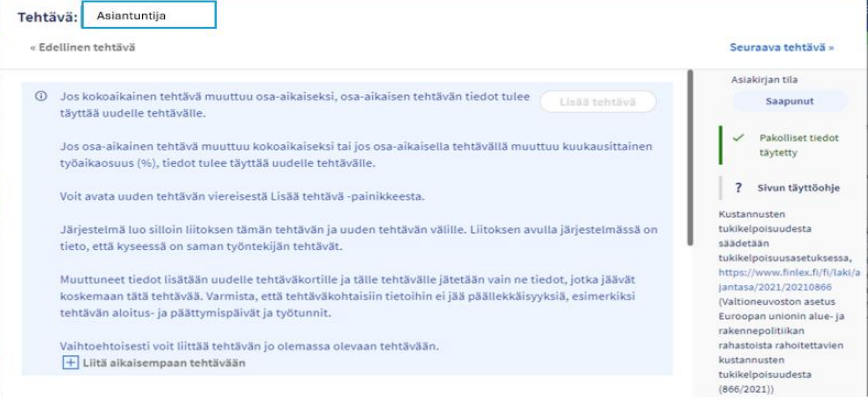 Tehtävänkuvan muuttaminen EURA2021:ssa
Tehtävänkuvassa voi muuttaa esim. prosenttia ja tuntimääriä (yksikkökustannusmalli)
Uudelle tehtävänkuvalla voi esim. nostaa työaikaosuutta (%), jotta tunteja voi nostaa
Voi muuttaa tuntihinnan laskennan perusteita
Huom! Alle 10 % korotuksia tuntihintaan ei voi tehdä
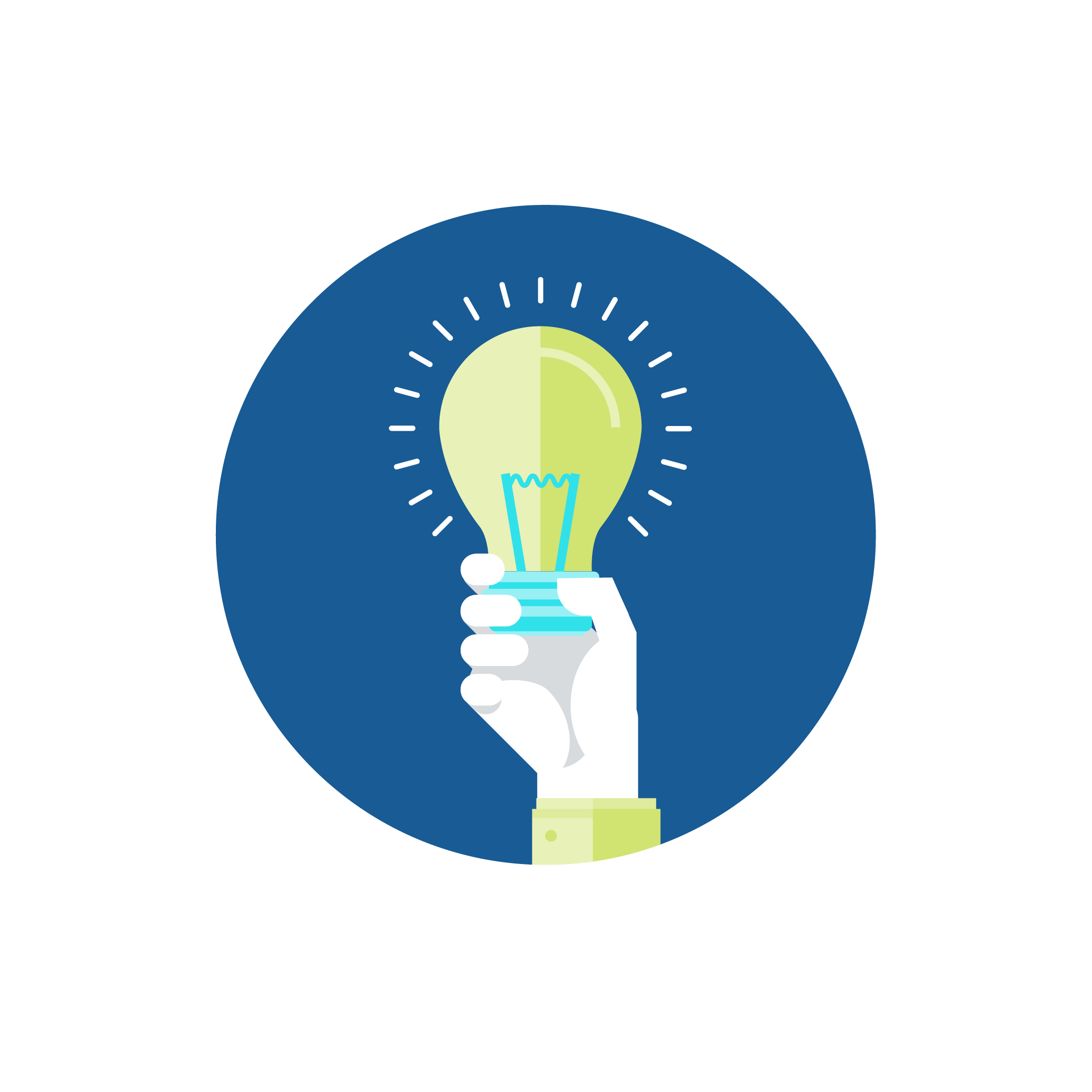 Kysymyksiä ja vastauksiaQ&A
Kysymys: Voiko indikaattoritavoitteisiin tehdä muutoksia?
Vastaus: Voi, jos niille on perustellut syyt.

Kysymys: Voiko työaika mennä muutospäätöksen myötä myös alle 10 %:n?
Vastaus: Muutospäätöksellä ei voi hyväksyä sellaista, mitä ei voisi hyväksyä normaalissakaan hankepäätöksessä. Poikkeuksena jatkoaika: Jatkoaika ei vaikuta palkkakustannusten hyväksyttävyyteen, vaikka työaikaprosentit muuttuisivat pienemmäksi jatkoajasta johtuen

Kysymys: Miten tulee toimia, jos muutoshakemusta tekemättä jääneiden tuntien siirtämisestä ei ole jätetty ennen toimintavuoden päättymistä, onko tekemättömiä tunteja mahdollista siirtää seuraavalle toimintavuodelle?
Vastaus: Katso aiemmat diat ”Palkkojen yksikkökustannusmalli (tuntitaksa): Tuntien siirto seuraavalle toimintavuodelle” 

Kysymys: Jos tehtävänkuvan aloitus on merkitty 2 kk ennen hankkeen 1.toimintavuoden päättymistä, niin voiko ko. tehtävän tunteja tehdä jo ennen aloituspäivää, jolloin ehtisi varmemmin tekemään tunnit 1. toimintavuoden aikana?
Vastaus: Henkilön aloitusajankohta on arvio, joten tämä on sallittua, kunhan työtunnit kohdistuvat oikealle toimintavuodelle.
Kysymys: Jos hankesuunnitelmassa on hyväksytty amk-opetushenkilö hanketyöntekijäksi ja todellisuudessa tuleekin muu henkilö, eli sivukuluprosentti nousee. Voiko muutoshakemuksella hyväksyä ko. palkkakustannusten, ja samalla hankkeen kokonaiskustannusten nousun, vaikkei tuo nousu olisi 10 % palkkakustannusten noususta?
Vastaus: Hankkeelle ei myönnetä lisärahoitusta. Palkkakustannusten nousu tulee kohdentaa flat rate osuuteen.

Kysymys: Voisiko EURA2021-hakemuslomaketta muokata siten, että työtunnit ilmoitettaisiin jo hakuvaiheessa toimintavuosittain, eikä kalenterivuosittain?
Vastaus / TEM: Tämä ei valitettavasti ole mahdollista. Hankehakemuksessa on kuitenkin toimintavuosikohtainen laskentasääntö kalenterivuosien sisällä, vaikka luvut eivät toimintavuosittain näy
Kysymys: AMK-opetushenkilömerkintä maksatusvaiheessa: Hankepäätökseltä puuttuu merkintä AMK-opetushenkilöstä, mutta tehtävää hoitaa AMK-opetushenkilö. Sivukuluprosentti on siten laskettu tehtävälle liian suureksi. Vaatiiko muutosta?
Vastaus: Jos asia havaitaan maksatusvaiheessa, niin AMK-merkinnän voi tehdä silloin => pienempi sivukuluprosentti. 
Jos tilanne on päinvastainen eli hakemuksessa merkitty AMK-opetushenkilöksi, mutta tehtävää hoitaa joku muu, niin se tulee korjata muutoshakemusprosessilla. Tukikelpoisuus alkaa aikaisintaan muutoshakemuksen vireilletulosta.
Huomioitava, että hankkeelle ei voida myöntää lisärahoitusta. Lisätarve kohdennetaan tällöin flat rate osuuteen.

Kysymys: Voiko tunteja tehdä hankkeen toimintavuoden aikana etupainotteisesti esim. ensimmäisen maksatuskauden aikana enemmän ja toisen aikana vähemmän. Tällöin työaikaprosentti vaihtelee maksatushakemuksissa suhteessa hakemuksessa ilmoitettuun, mutta vuositasolla tehtävän tunnit toteutuvat.
Vastaus: Tuntien toteutumista tarkastellaan toimintavuositasolla, ei maksatuskausien tasolla. Työaikaprosentti ei siis ole määrittävä tekijä vaan toimintavuotena tehtävät tunnit. Toimintavuoden aikana työtunnit voivat toteutua eritahtisesti, myös etupainotteisesti.
Kysymys: Jos hankkeelle ei ole saatu rekrytoitua 50 % työajalla olevaan henkilöä vuodeksi, niin voidaanko rekrytoida henkilö 100 % työajalla puoleksi vuodeksi?
Vastaus: 
Jos kyseessä on hyväksytyn hankesuunnitelman mukainen saman toimintavuoden sisälle kohdistuva työpanos, näin voidaan toimia. 
Jos kyseessä on kahdelle eri toimintavuodelle jakautuva työpanos, tulee huolehtia, että hankesuunnitelmassa hyväksytyt ko. tehtävän toimintavuosikohtaiset tunnit eivät ylity. Tarvittaessa tulee tehdä muutoshakemus.

Kysymys: Hankkeelle ei ole onnistuttu rekrytoimaan suunniteltua korkean luokan asiantuntijaa. Siksi tehtävään haetaan henkilöä, joka tarvitsee enemmän aikaa työn suorittamiseen, koska hänen osaaminen ei ole niin kovaa. Onko muutoksella mahdollista laskea tehtävän tuntihintaa ja nostaa tuntimäärää kokonaiskustannusten pysyessä samana?
Vastaus: Tuntihinta määritellään tehtävän vaativuuden mukaan, ei tietyn henkilön osaamistason mukaan. Tuntihintaa voidaan muuttaa vain perustellusta syystä, jos bruttopalkkakustannukset nousevat yli 10 % hyväksytystä. Perustellut muutokset tulee olla sisällöllisiä eli muutokset tehtävän sisällössä ja tehtävänkuvauksessa.
Kysymys: Koskee työtuntien siirtämistä myöhemmille hankevuosille. EURA ei mahdollista tulevinakaan vuosina ylittää työaikaosuuden maksimituntimäärää eli tuntien siirto vaatii ilmeisesti erillisen linkitetyn tehtävänkuvan luomisen. Onko näin?
Vastaus: Tunteja ei voi siirtää siten, että ne seuraavina vuosina ylittäisivät toimintavuosikohtaisen rajan (1720 t). Vain osa-aikaisten osalta seuraavien vuosien osa-aikaisuusprosenttia ja siten tuntimäärää voi korottaa muutoshakuprosessilla. Yhtenä vaihtoehtona on uuden hanketehtävän perustaminen muutoshakemuksella. Hankkeelle voi myös hakea jatkoaikaa. Molemmat vaihtoehdot tulee perustella muutoshakemuksessa, joiden pohjalta viranomainen harkitsee asian ja tekee päätöksen sen mukaan. Hanke tulee toteuttaa hyväksytyn hankesuunnitelman mukaisena.

Kysymys: Hankkeen toteutusaika on 1.8.2023 - 31.7.2025. Hankkeessa Asiantuntija B:n tehtävänkuva alkaa 1.6.2024 ja kestää hankkeen loppuun. Olenko ymmärtänyt oikein, että tehtävänkuvan työtunteja jakaantuu kahdelle toimintavuodelle (ajalle 1.6.-31.7.2024 ja 1.8.2024 - 31.7.2025)?
Vastaus: Kyllä
Kysymys: Tukikelpoisuusasetuksen perustelumuistiossa 6 §:ssä sanotaan mm., että tukikelpoisten palkkakustannusten laskentaan olisi käytettävä vain työskenneltyjä tunteja. Mitä näihin työskenneltyihin tunteihin voidaan lukea varsinkin kokoaikaisten hankehenkilöiden osalta? Tarkoittavatko ’työskennellyt työtunnit’ ainoastaan hankkeelle tosiasiallisesti tehtyä hankesuunnitelman mukaista työtä? 
Vastaus: Tunteihin voi sisältyä myös hanketyötä osaltaan tukevaa organisaation ns. normaalitoimintaan osallistumista ja tässä mielessä hanketyöntekijöitä kohdellaan organisaatioiden normaaleina työntekijöinä. Maksimityötunnit ovat kuitenkin 1720 h ja hankkeelle asetetut tulokset tulee saavuttaa ao. tuntimäärän puitteissa, eli tässäkin tapauksessa seurataan hankkeen tavoitteiden ja tulosten täyttymistä ja puututaan, mikäli työaika ei näytä pääsääntöisesti kohdentuvan tuloksellisuuden varmistamiseen.

Kysymys: Miten tulee toimia, mikäli käy ilmi, että bruttotyövoimakustannuksen laskennassa käytettyjen palkkalaskelmien käyttöön ei ole ko. työntekijöiden lupaa organisaatiossa, ainakaan arkistoituna. 
Vastaus: Mikäli käytetty laskentatapa on väärä, se tulee korjata muutosprosessin kautta.
Vinkkejä, joita voi hyödyntää sekä muutoshakemus- että hankehakuvaiheessa: 


Kysymys: Miten EURAan hankehakemuksen kustannusarvioon merkitään sellainen tehtävä, jossa henkilö tekee osan hankeajasta kokoaikaisena ja osan osa-aikaisena?
Vastaus: Palkkakustannukset voidaan jakaa kahdelle eri tehtäväriville: kokoaikainen ja osa-aikainen. Eri tehtäväriville jaettavan saman tehtävän palkkakustannus on merkittävä siten, että käy selkeästi ilmi kyseessä olevan saman tehtävän kustannuksia (esim. asiantuntija 1 molempiin).
Tätä tapaa voi hyödyntää myös siinä tapauksessa, että osa-aikaisen työntekijän työaikaosuus vaihtelee paljon  toimintavuosien välillä.

Kysymys: Miten osa-aikaisesti hanketta koskevan työntekijän työaikaosuus merkitään EURAan hakemuksen kustannusarvioon sellaisen tehtävän osalta, jossa työaikaosuus vaihtelee vuosittain?
Vastaus: Lähtökohtaisesti osa-aikaisen työaikaprosentti on sama joka vuosi. Jos osa-aikaisen työaikaosuus vaihtelee vuosittain olennaisesti, voi olla järkevintä budjetoida hakemukseen keskiarvon mukainen prosenttiosuus ja tarvittaessa muutoshakemuksen ja –päätöksen kautta siirtää tunteja huomioiden toimintavuosikohtaiset rajoitukset.
Ks. myös edellinen kohta
Lisätietoja Pohjois-Savon liitossa
Kysymyksissä lähtökohtaisesti ole yhteydessä hankkeelle nimettyyn yhteyshenkilöön Pohjois-Savon liitossa

Etunimi.sukunimi@pohjois-savo.fi

Soile Juuti, ohjelmapäällikkö
Juha Minkkinen, rahoitusasiantuntija
Kari Tarkiainen, rahoitusasiantuntija
Maarit Intke, aluekehitysasiantuntija